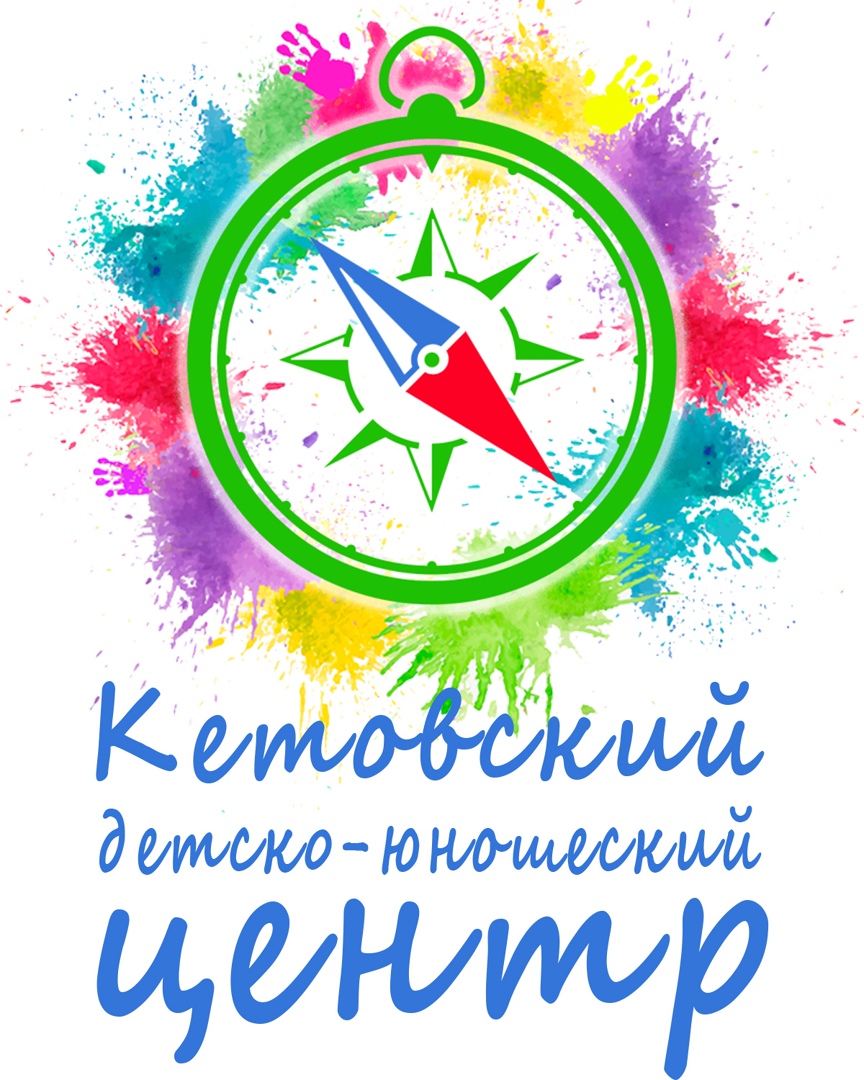 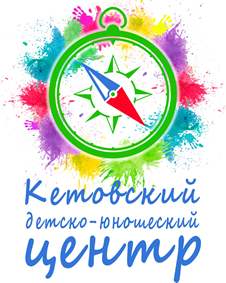 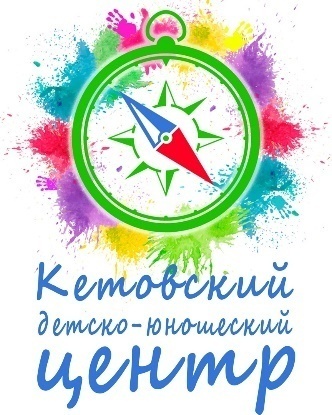 Направления работы
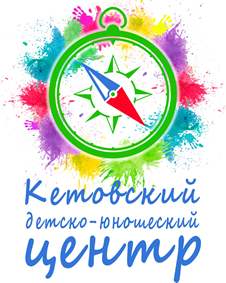 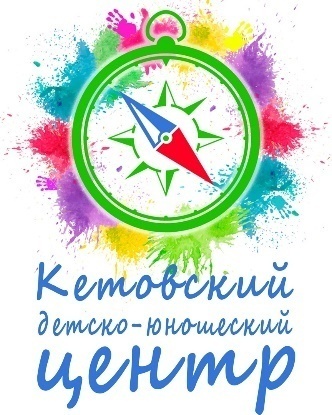 Муниципальный опорный центр дополнительного образования
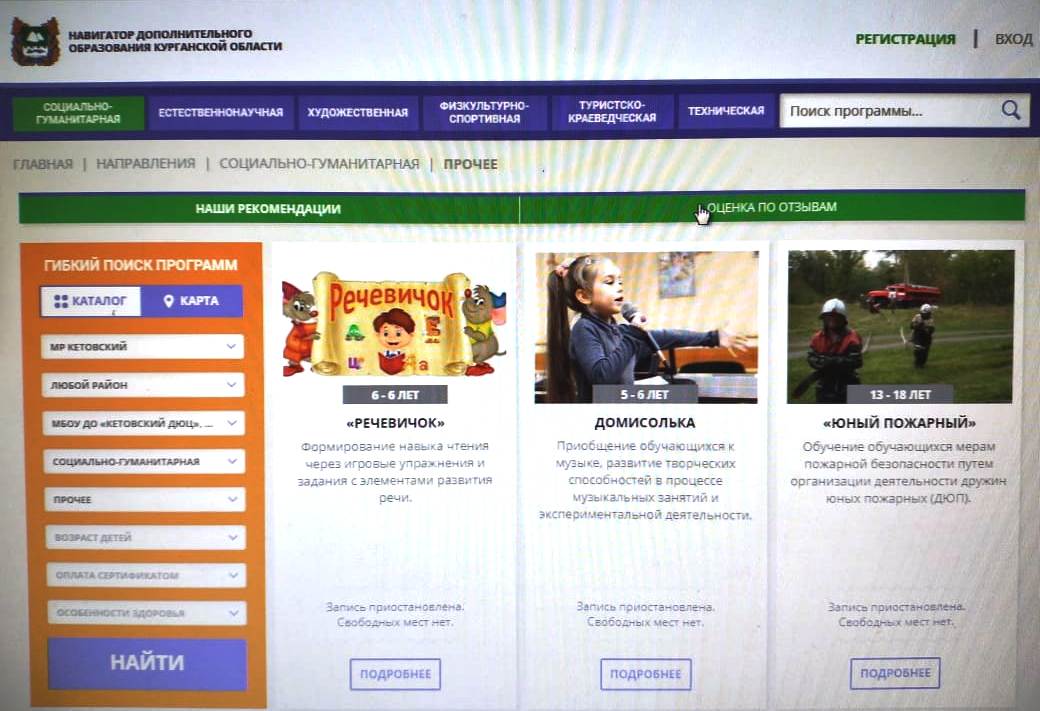 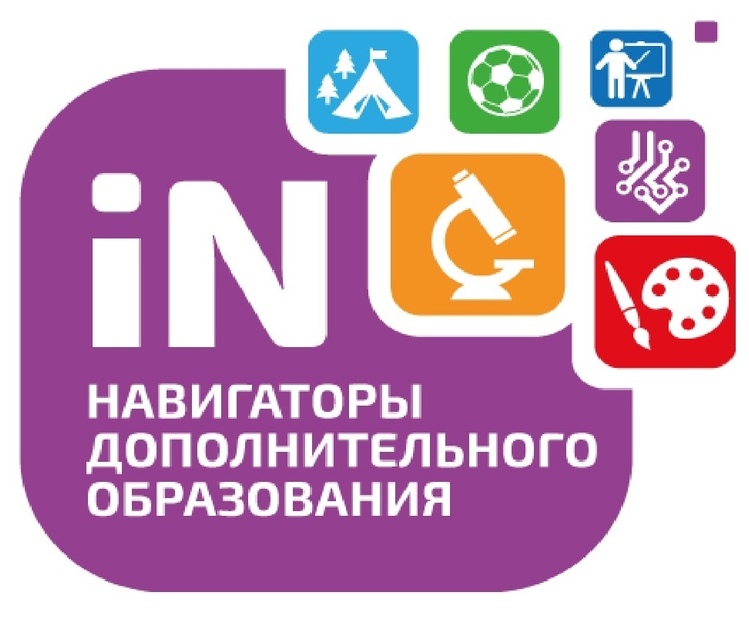 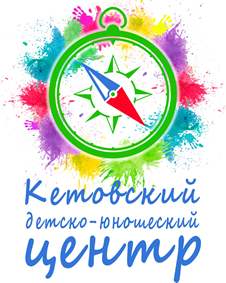 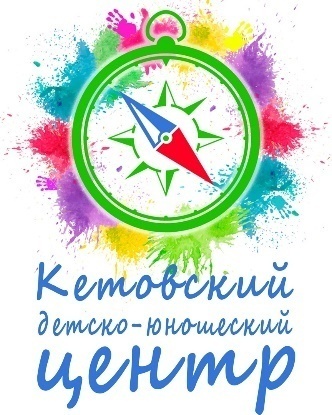 Центр выявления и поддержки одаренных детей
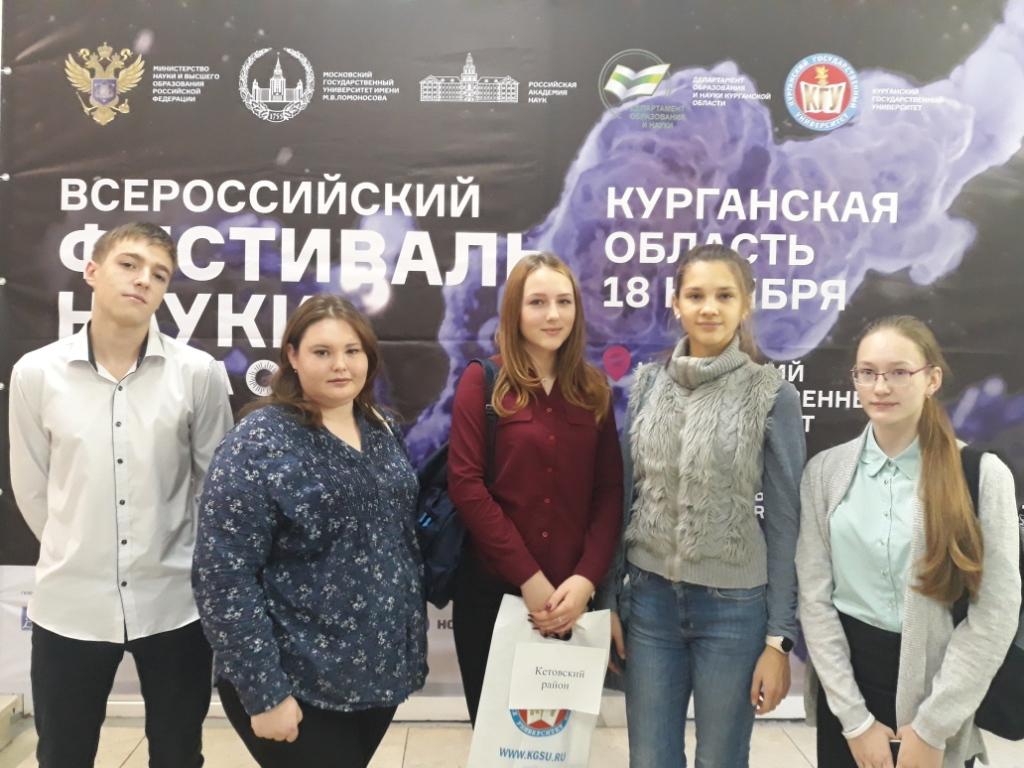 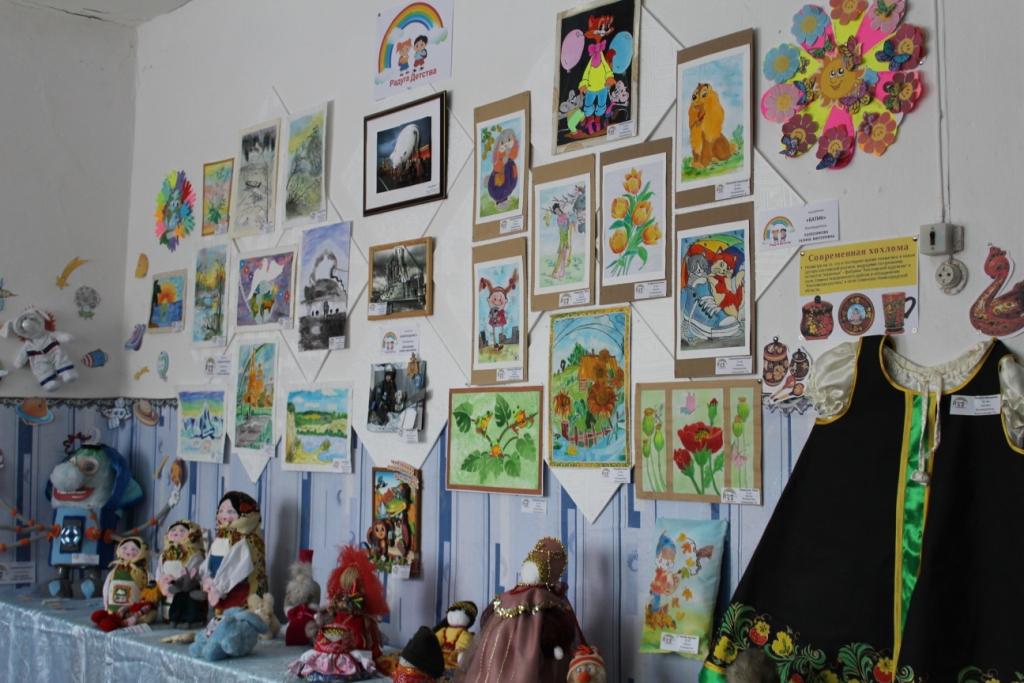 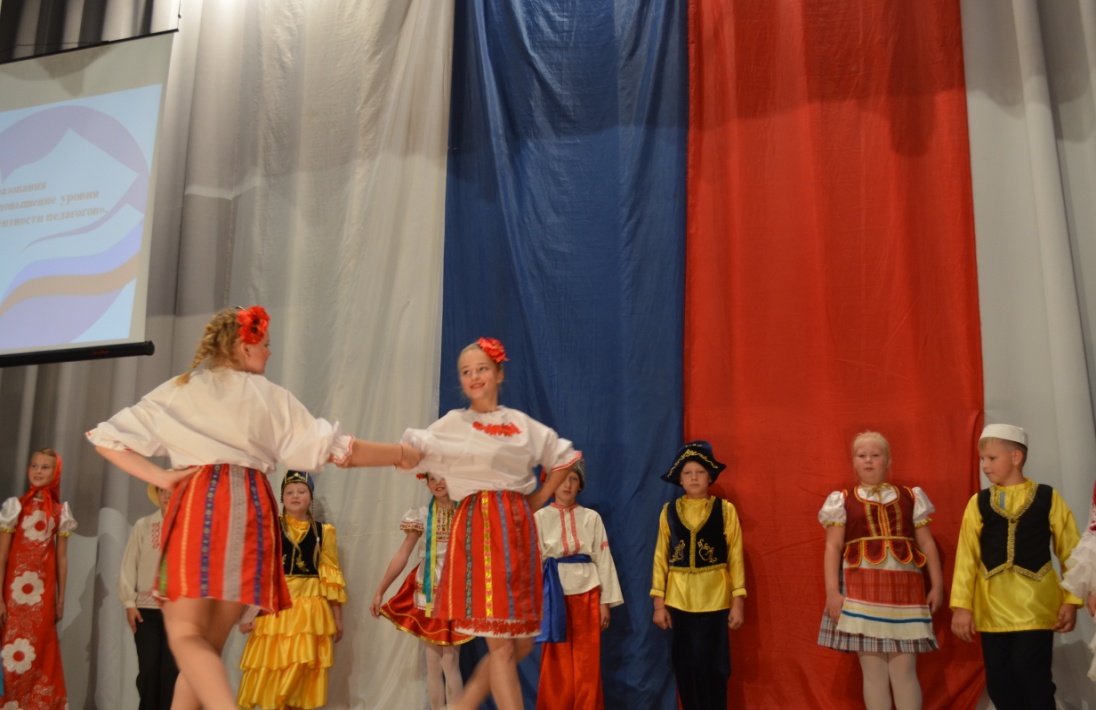 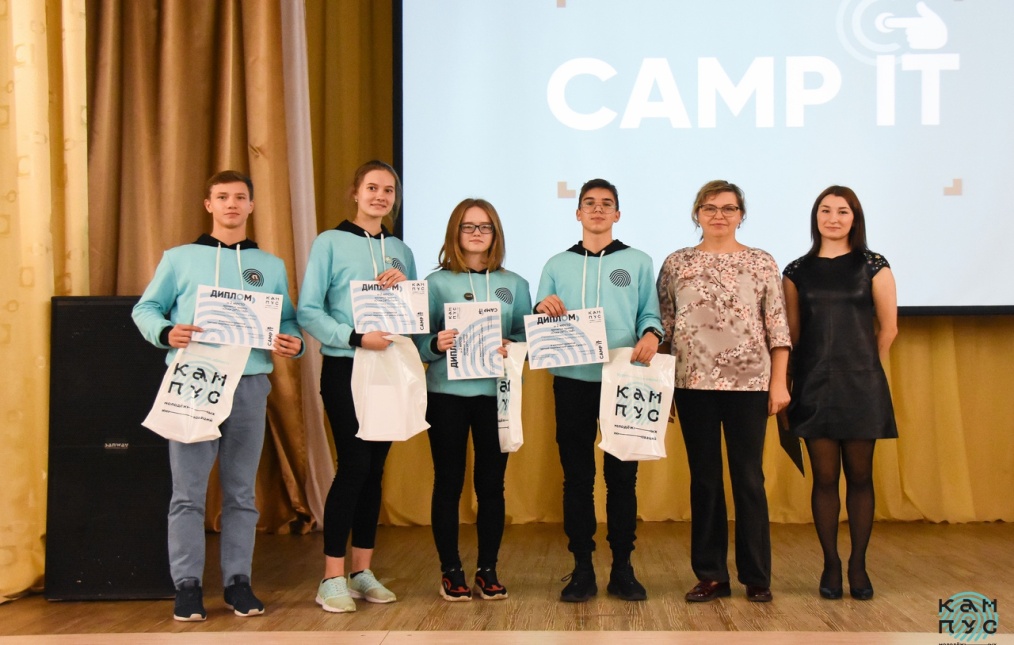 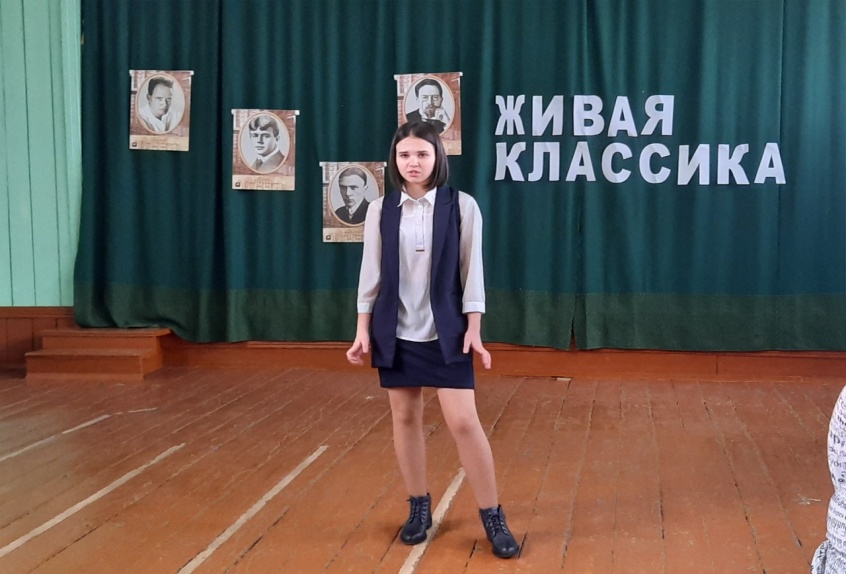 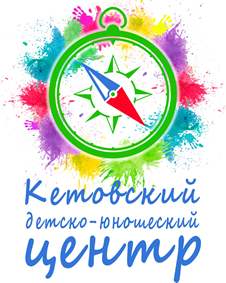 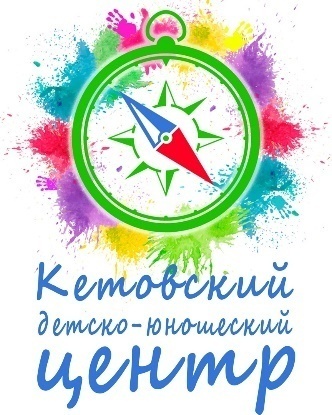 Центр 
молодежных инициатив и программ
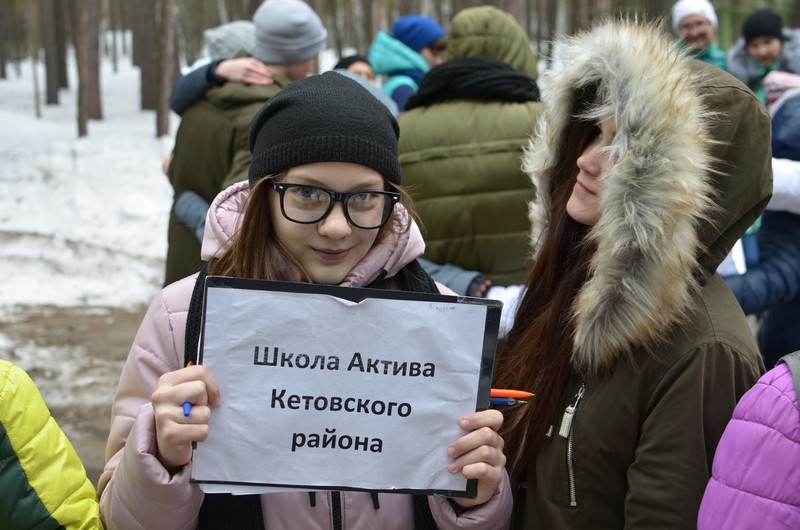 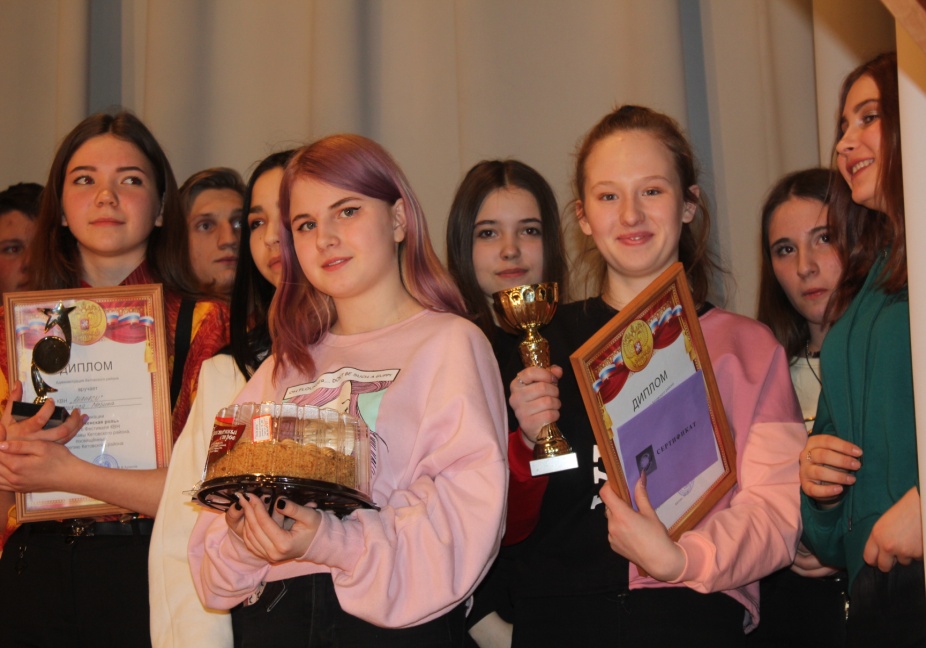 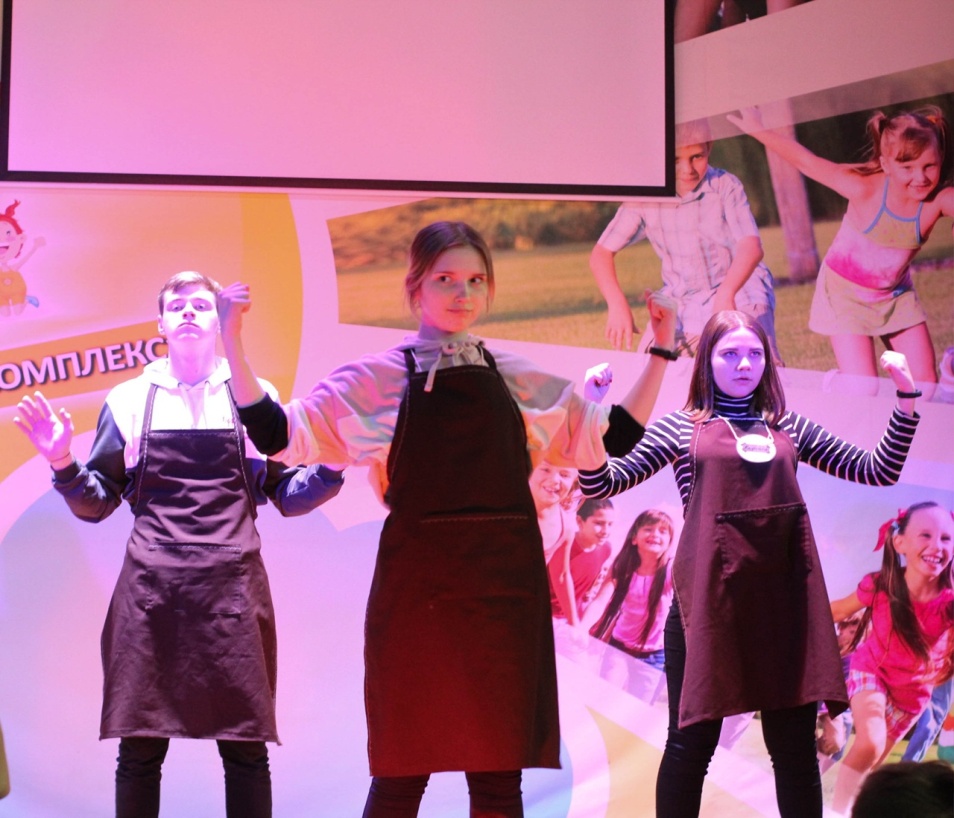 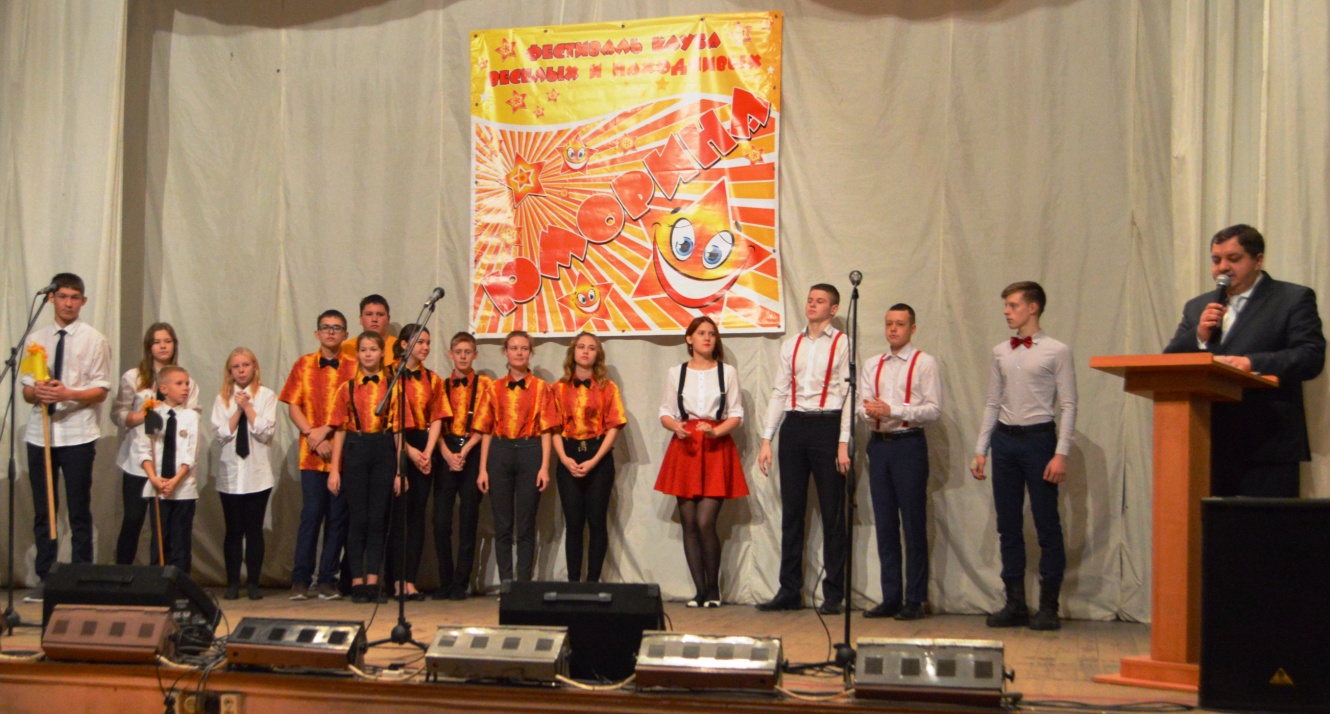 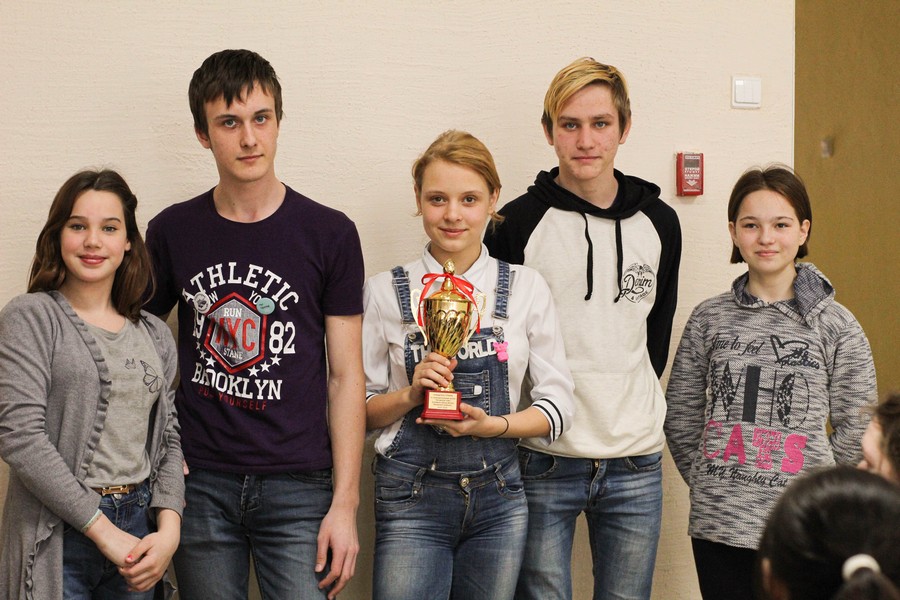 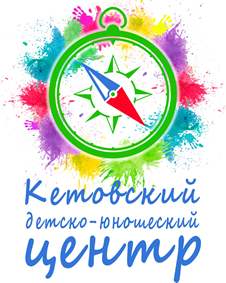 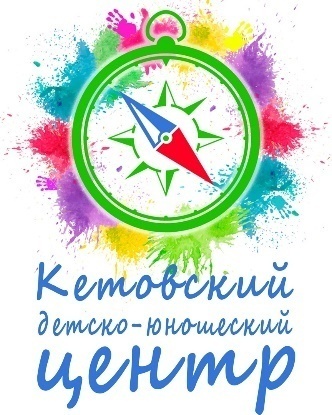 Центр  патриотического воспитания 
детей и молодежи
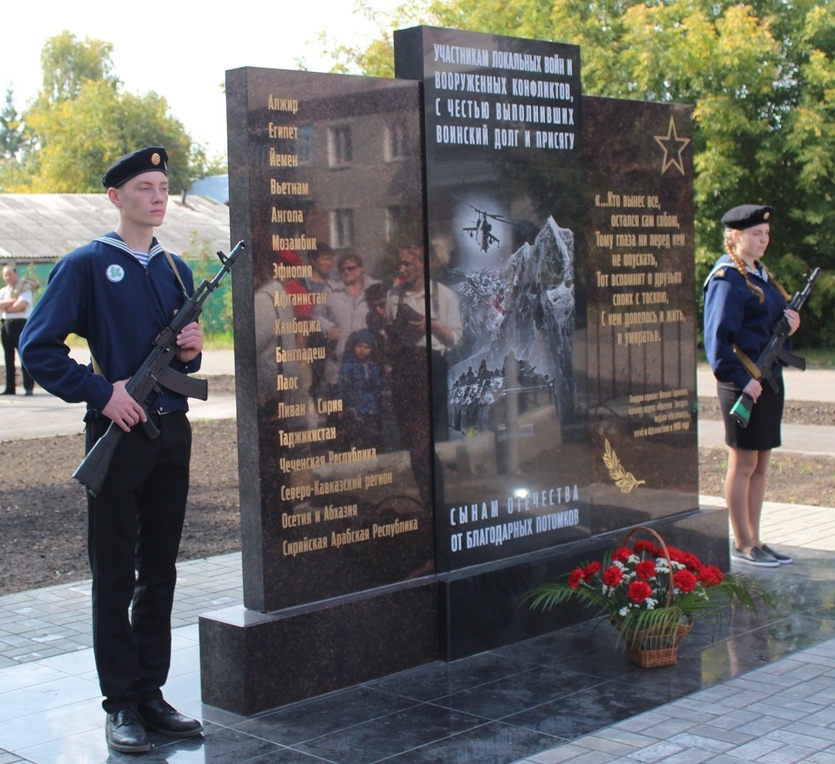 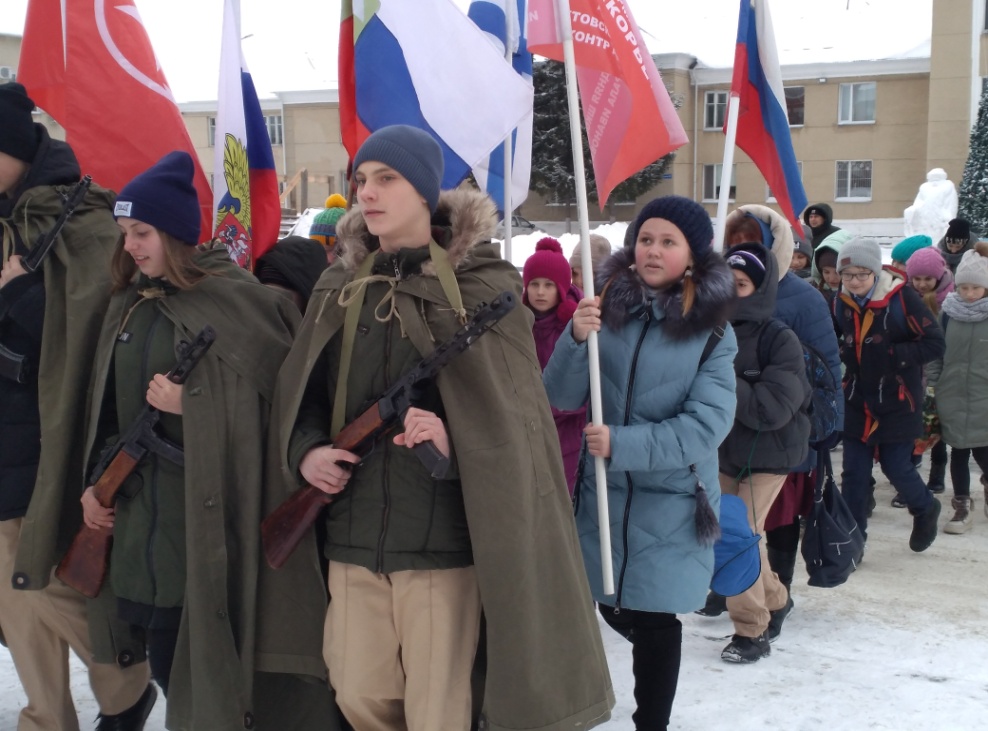 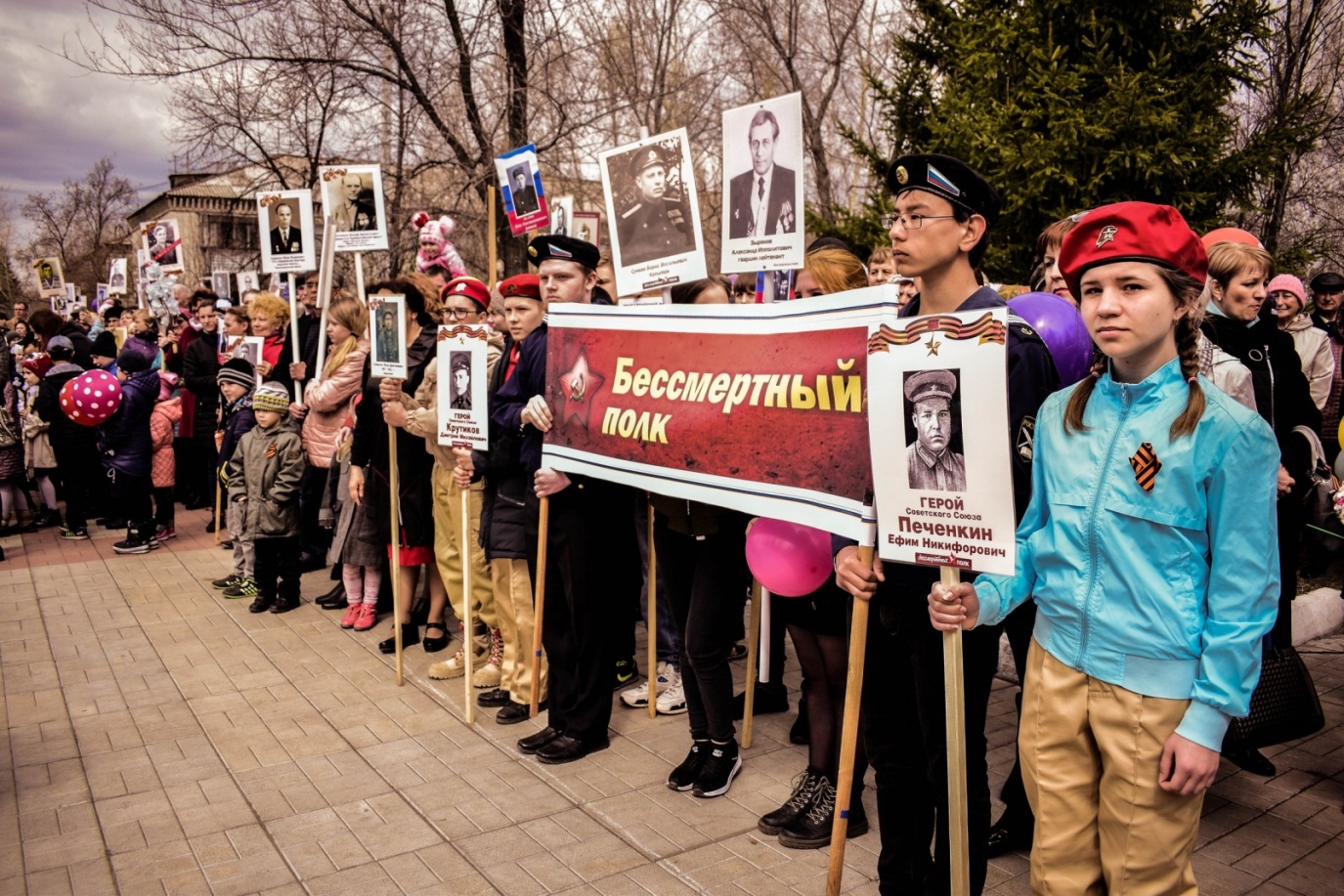 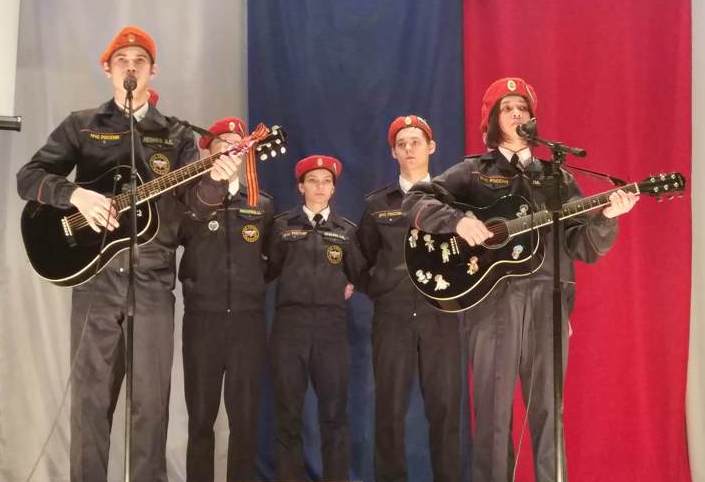 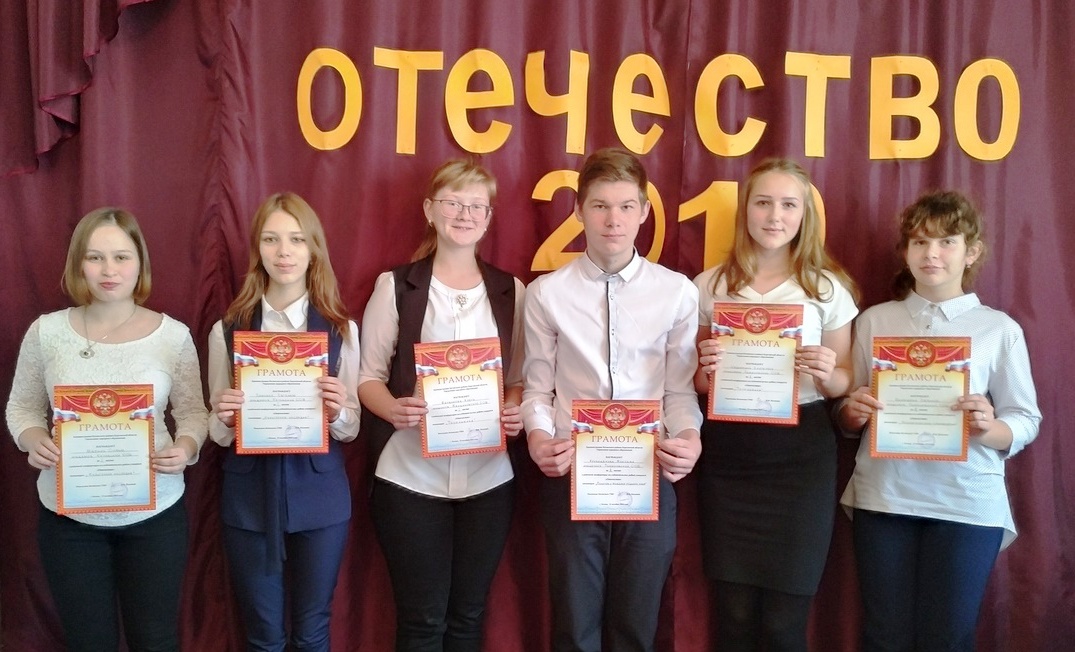 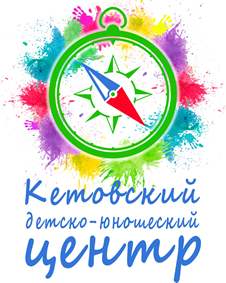 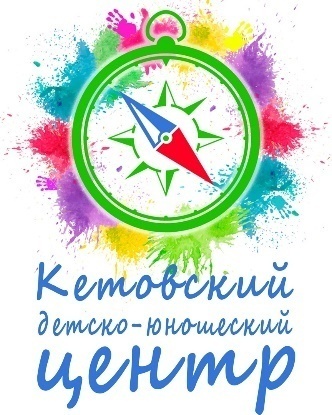 Центр развития добровольческого движения
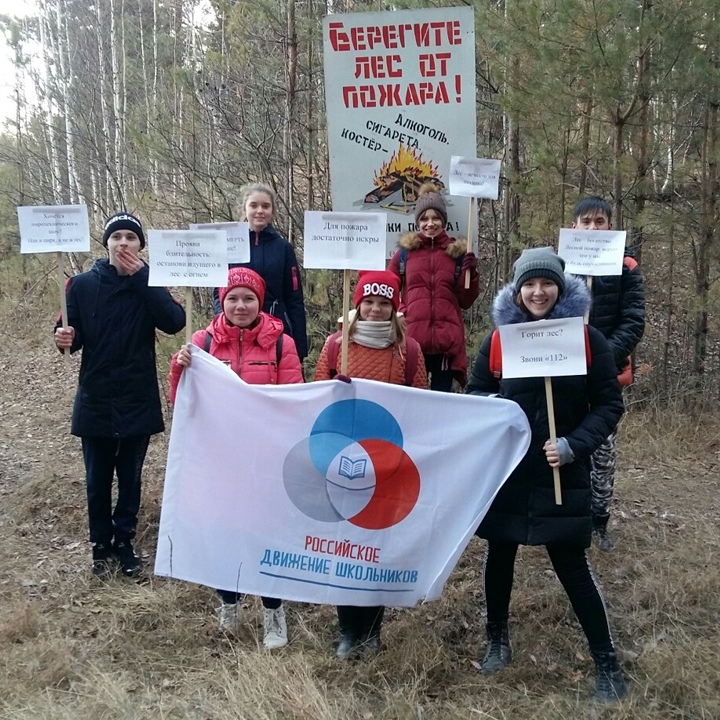 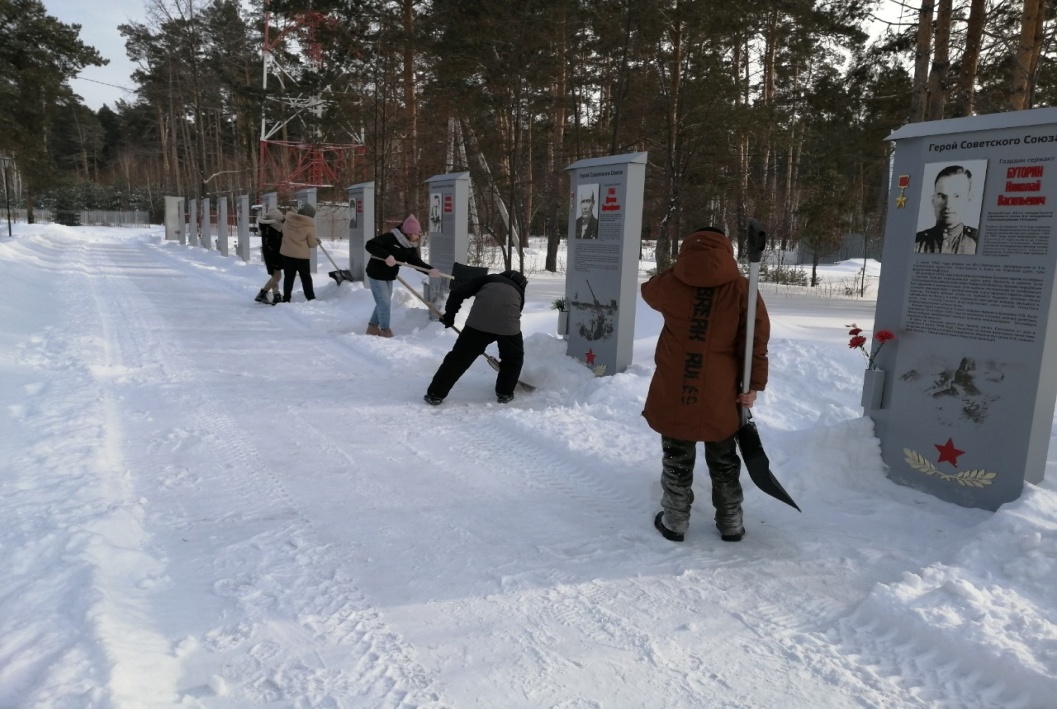 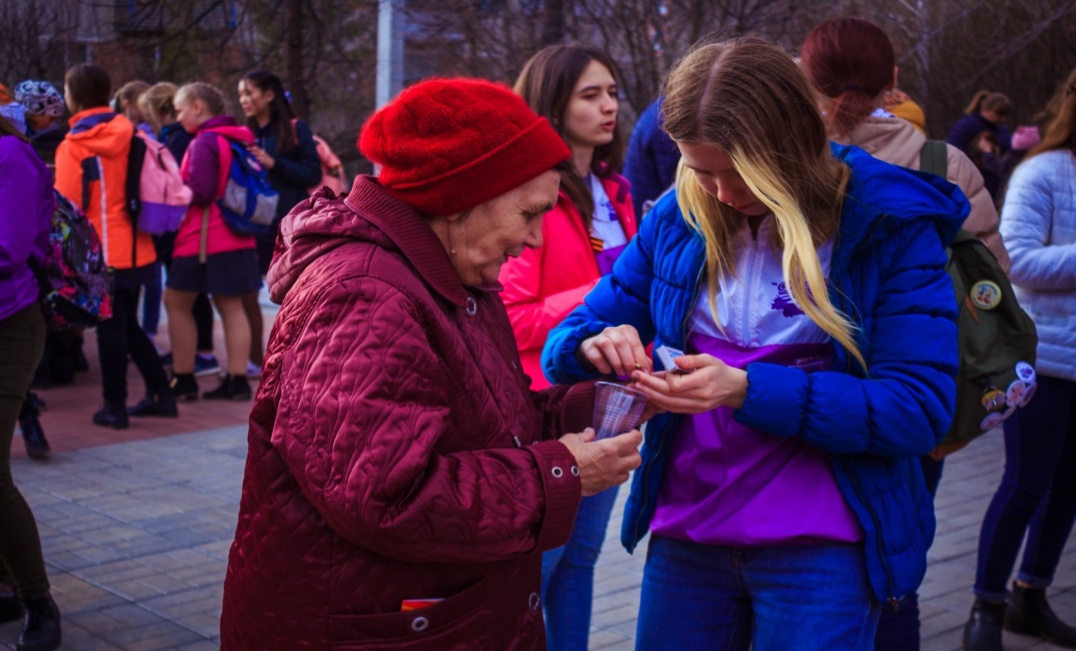 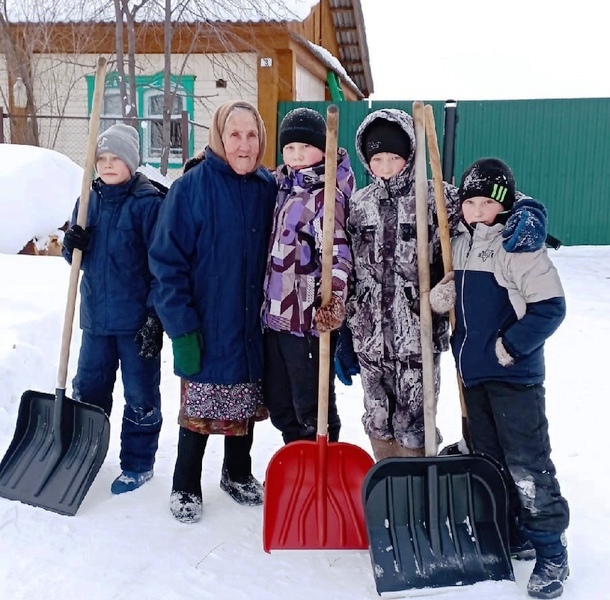 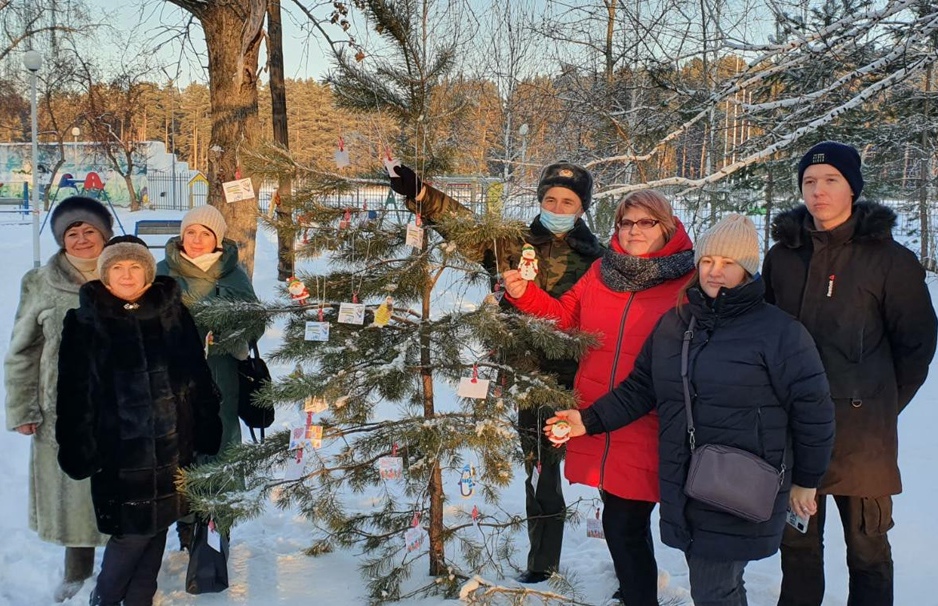 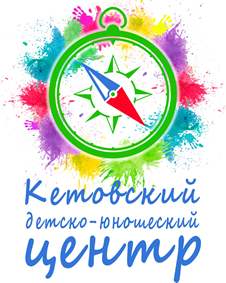 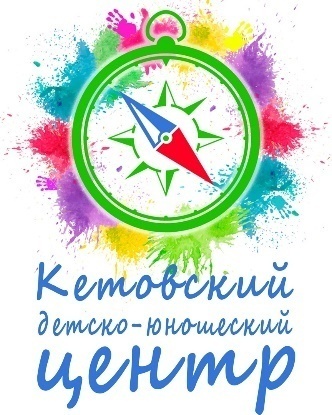 Российское движение школьников
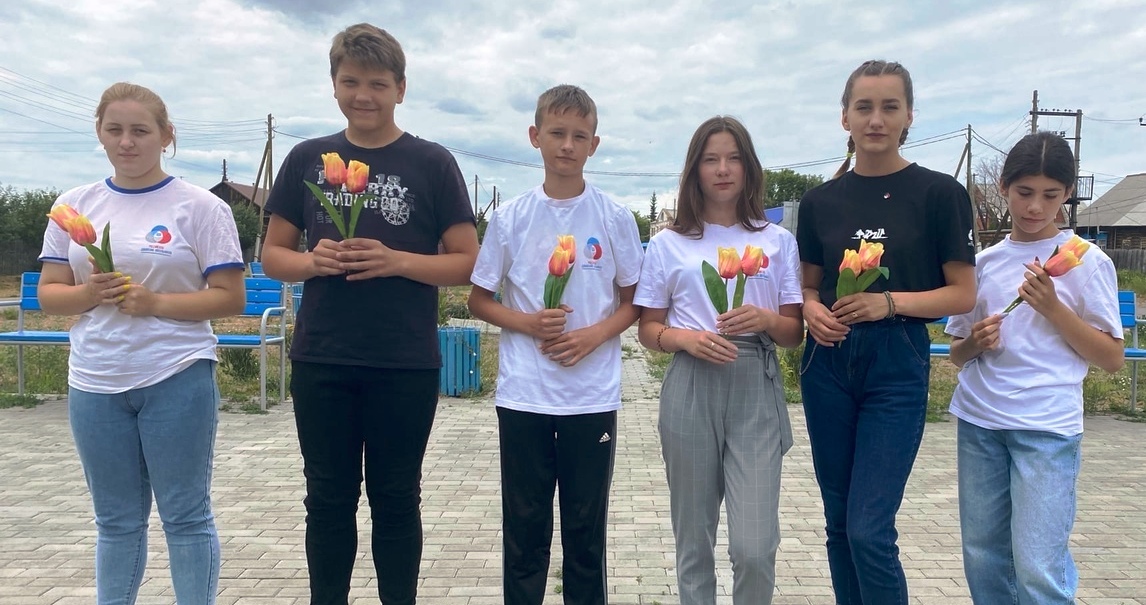 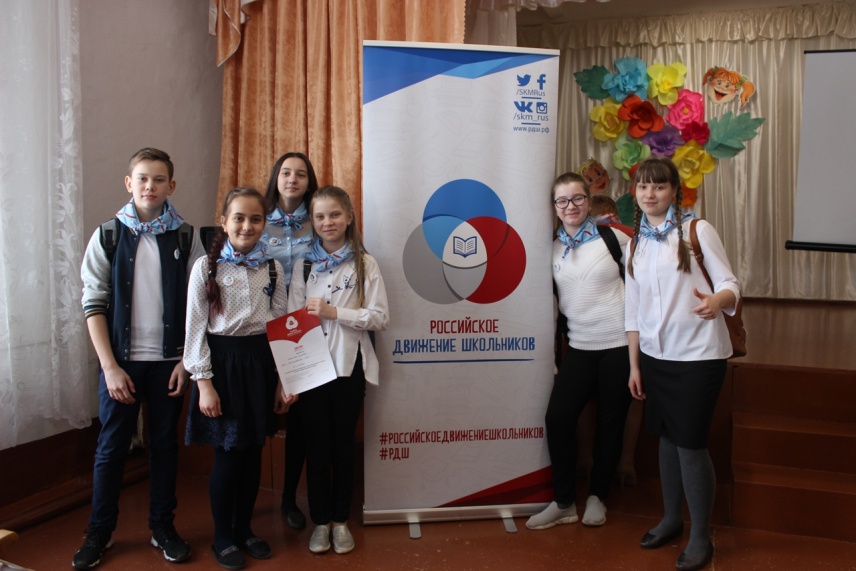 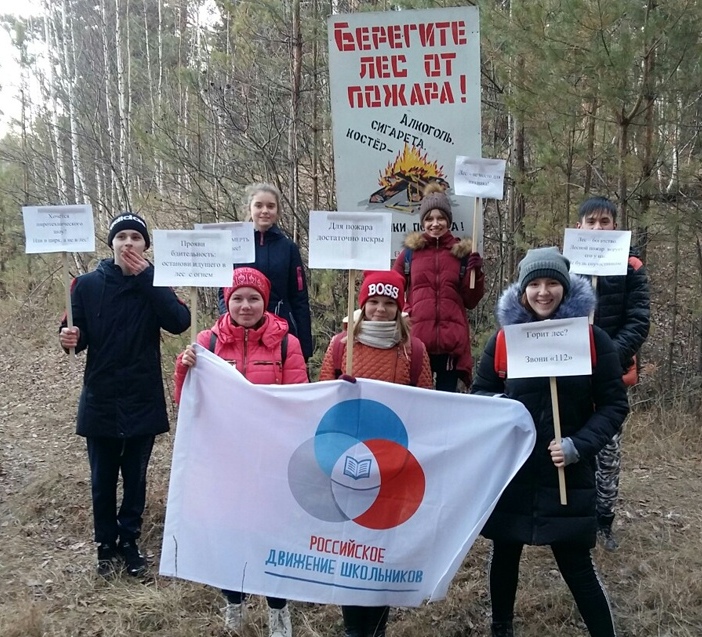 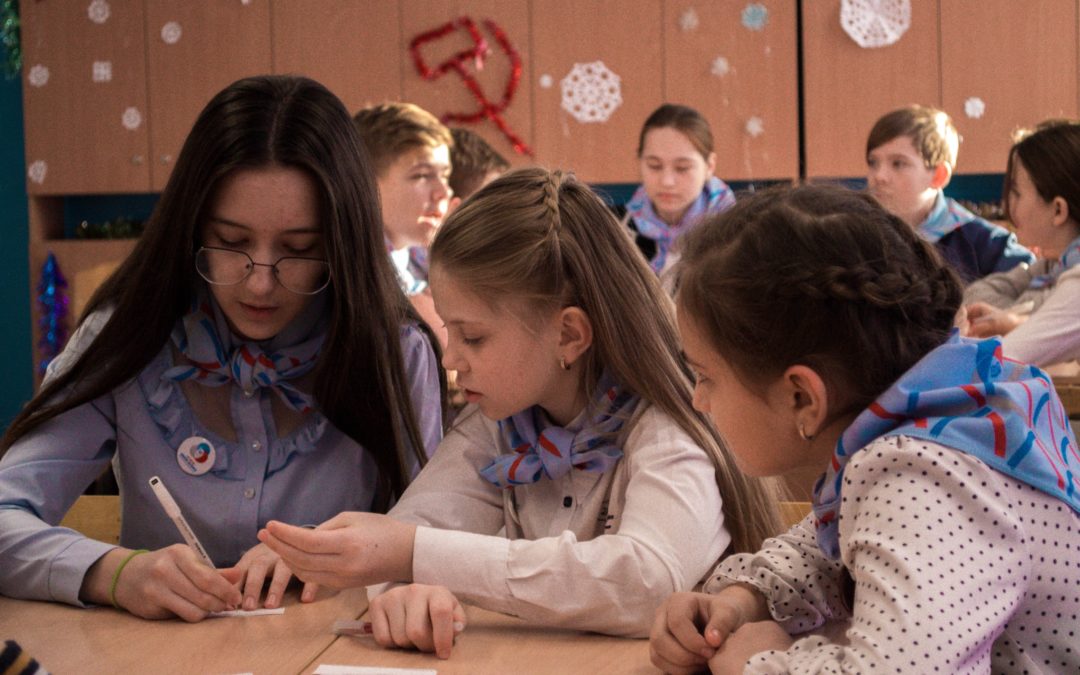 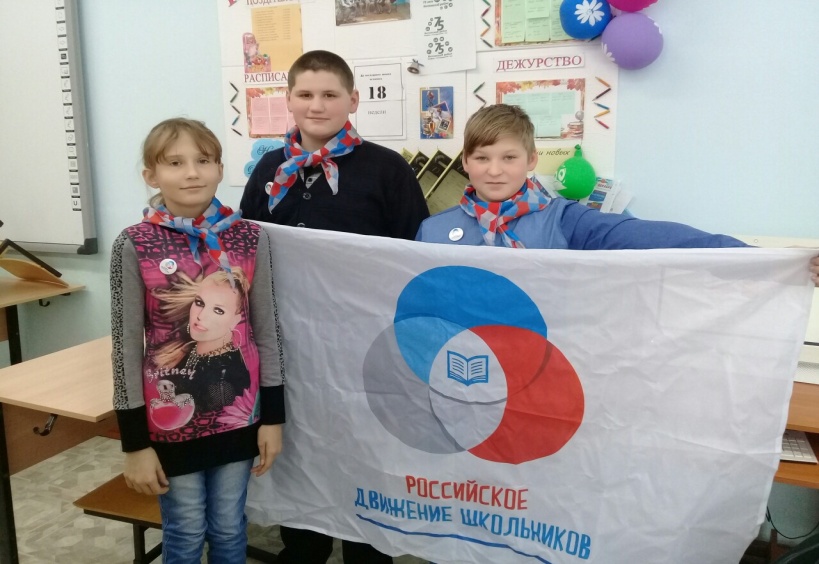 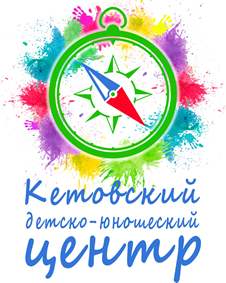 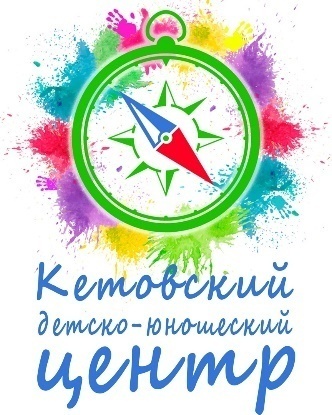 Взаимодействие
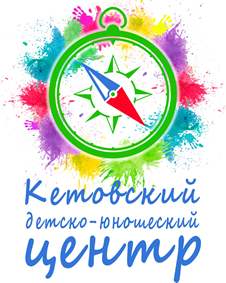 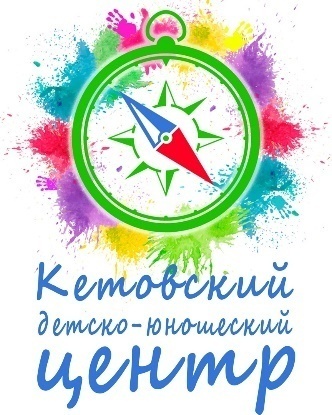 Партнеры
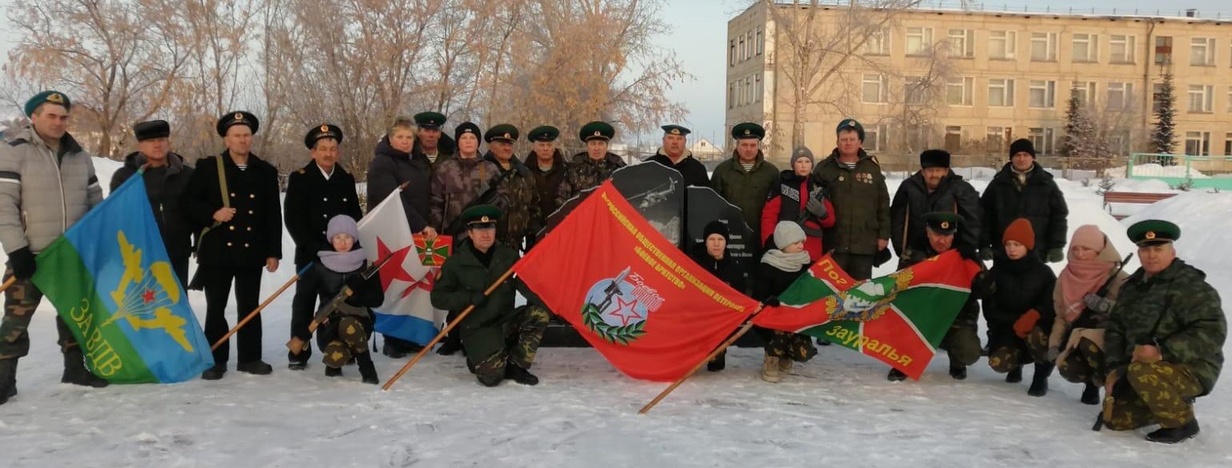 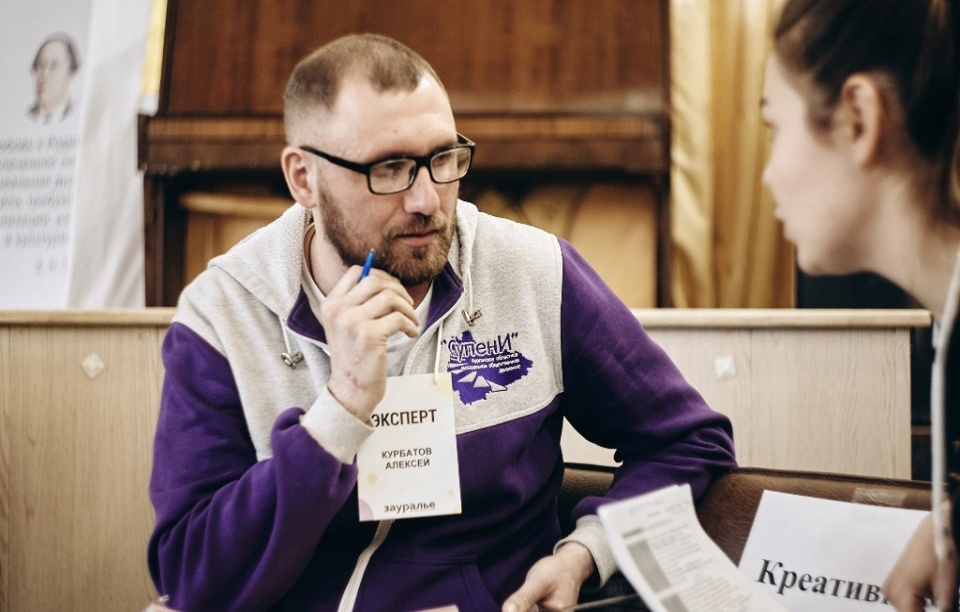 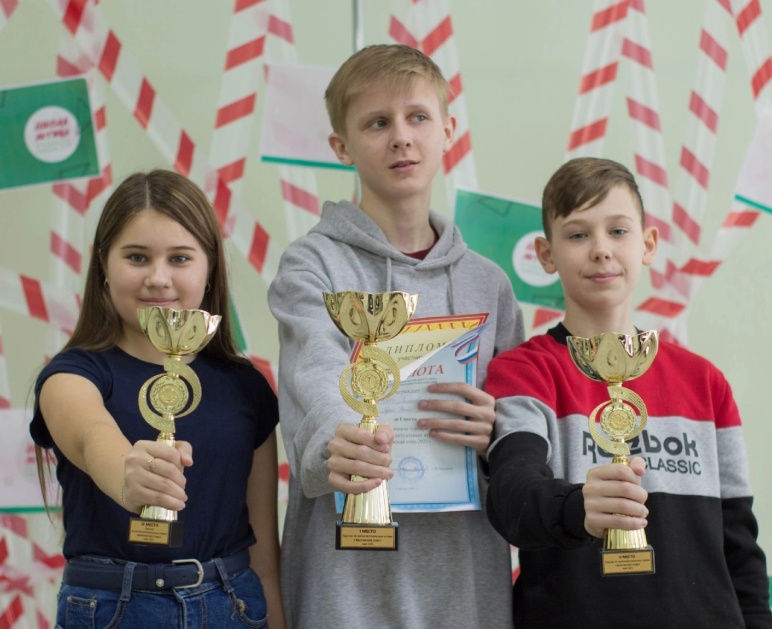 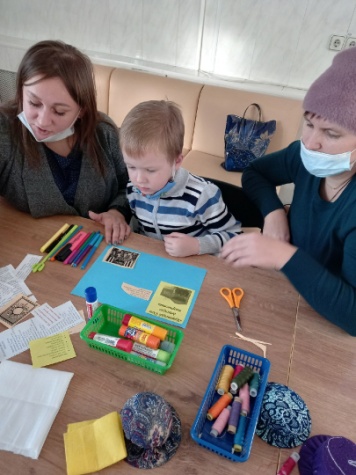 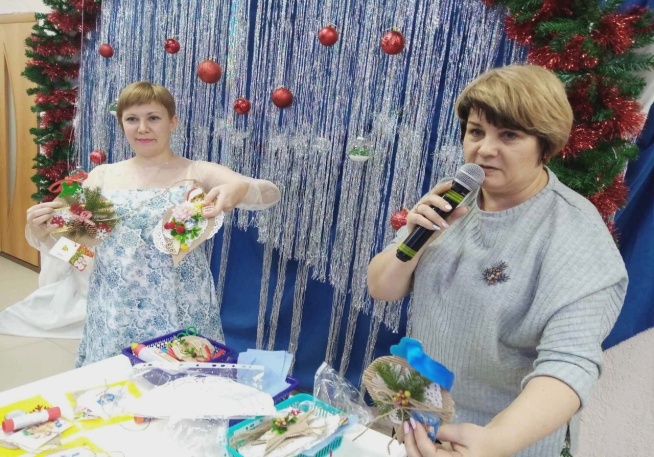 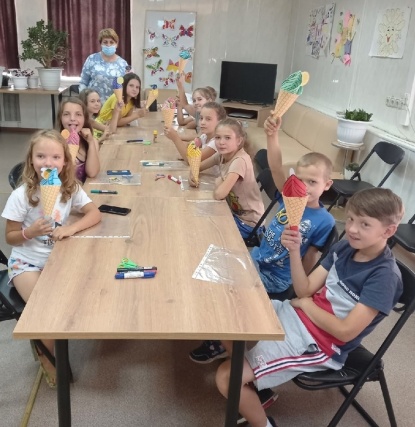 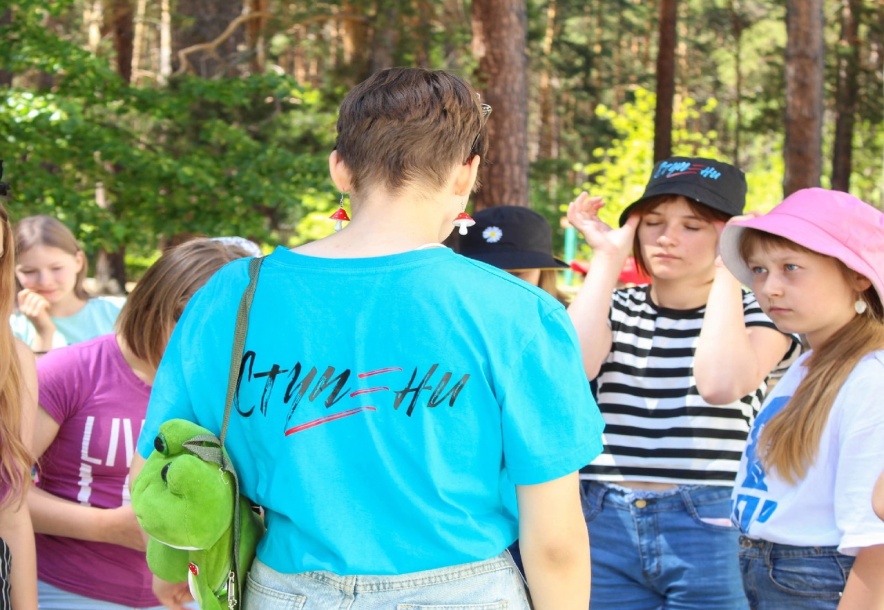 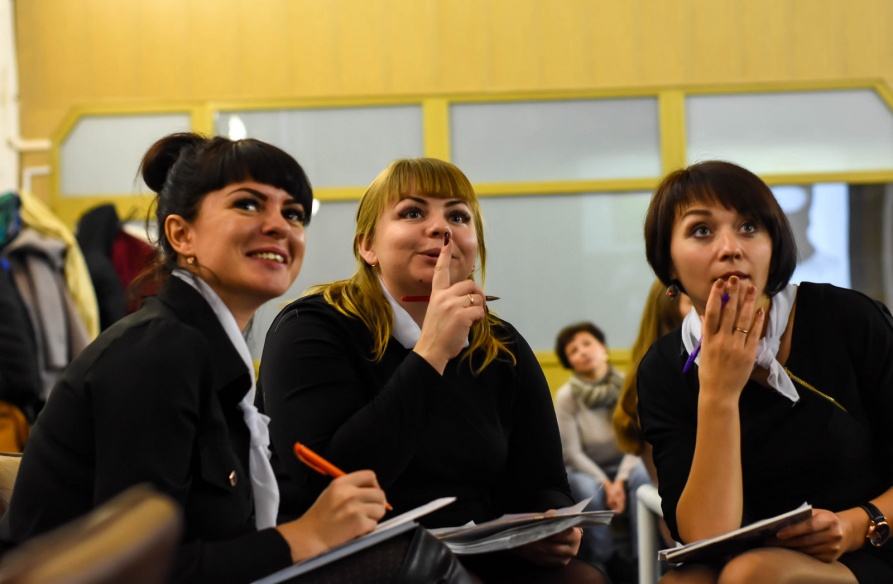 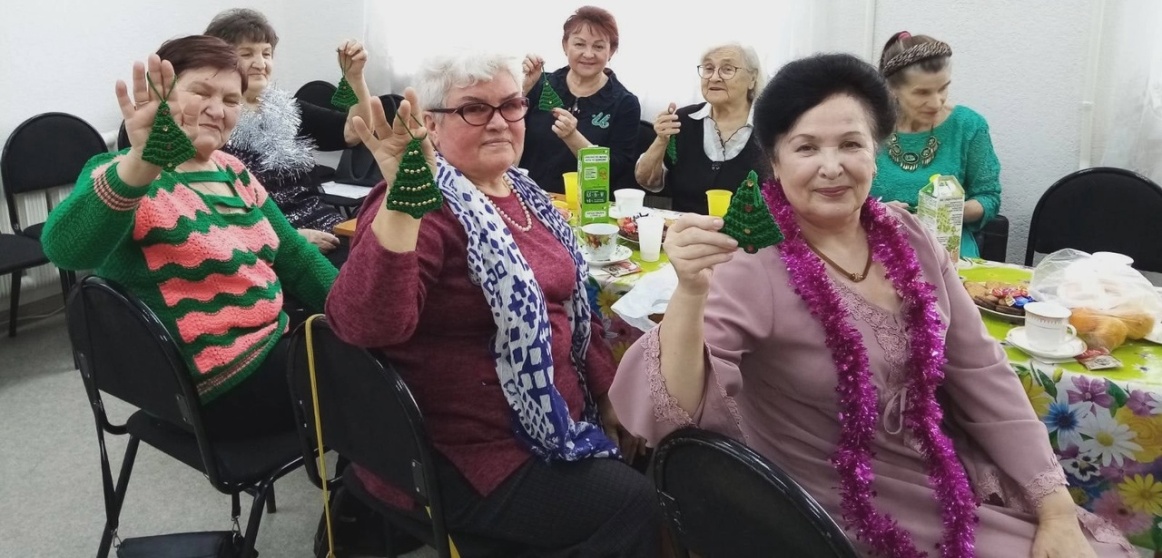 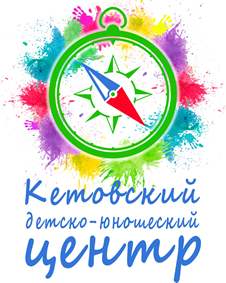 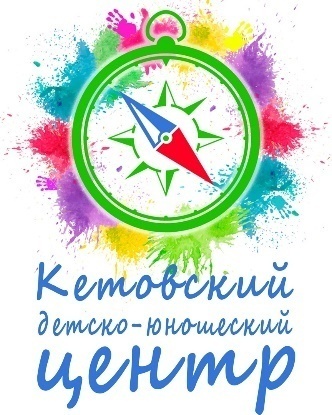 Мероприятия Центра по развитию добровольческого движения на территории Кетовского района:
«Всероссийский день семьи, любви и верности»; 
«День Государственного флага»; 
«Патриотический флешмоб»; 
«Лапа дружбы», «День знаний»; 
«День пожилых людей»; 
«День защиты животных»; 
«Мой главный учитель»;
 «День народного единства»; 
«День доброты»;
«Зарядись экологией»;
«День добровольца»;
«Добро за добро»;
«Дорога к обелиску»; 
«Свеча памяти»;
«Красная гвоздика»; 
«Георгиевская ленточка»; 
«День России»; 
«Хвойный бум»; 
«Елка добра»;
«Птичья столовая»; 
онлайн-челлендж «Фото с питомцем».
Участие в региональных проектах: «Крутой выходной», «Активный выходной», «Марафон «Добрый регион», волонтерский корпус «Волонтеры Конституции», волонтерский корпус Года памяти и славы, волонтеры Всероссийской переписи населения.
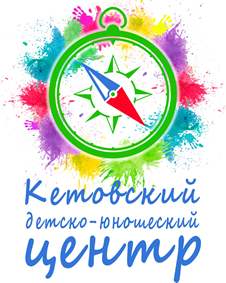 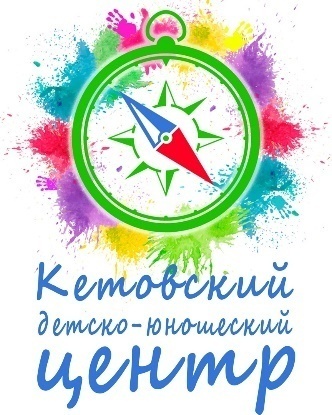 С 2020 г. Кетовский ДЮЦ активно включился в реализацию общероссийской акции взаимопомощи #МыВместе. 
           	Работники организации в качестве волонтеров доставляли лекарства и продукты питания пожилым людям и людям с ограниченными возможностями, проживающими на территории Кетовского района. 
           	Волонтерами отработано 134 заявки, в селе Кетово реализована акция #тележкадобра. 
		Также в здании было выделено помещение для выдачи продуктовых наборов  малообеспеченным семьям. 
		За бескорыстный вклад в организацию данной акции МБОУ ДО «Кетовский ДЮЦ» и волонтеры отмечены Благодарственными письмами Федерального агентства по делам молодежи и Администрации Кетовского района, 1 волонтер отмечен Благодарственным письмом Курганской епархии русской православной церкви, 2 волонтерам вручены Памятные медали #МыВместе Президента РФ.
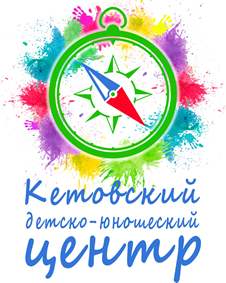 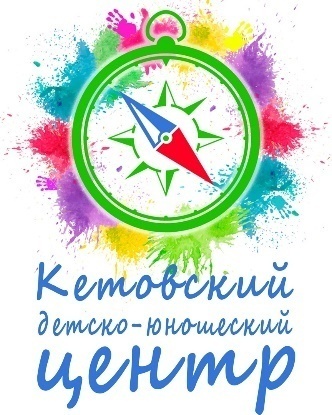 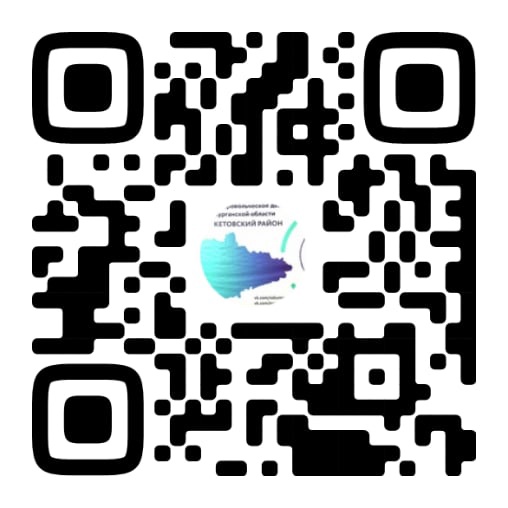 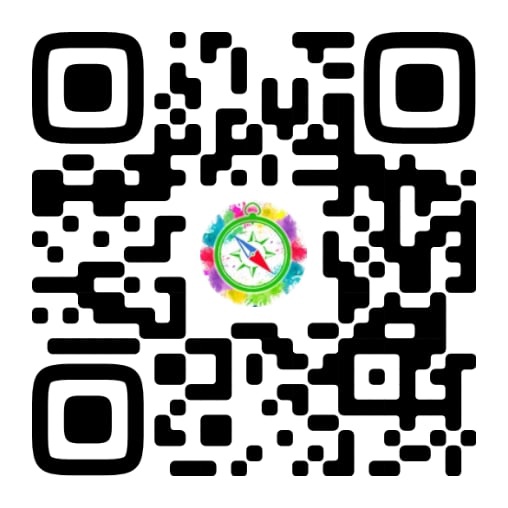